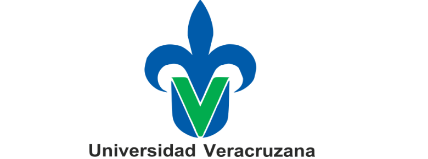 Universidad Veracruzana

Dirección General de Administración Escolar
Dirección de Servicios Escolares
Oficialía Mayor
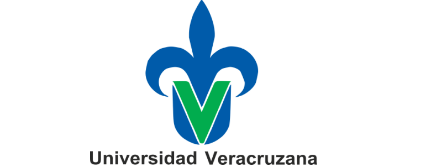 Introducción
Inscripciones nuevo ingreso
Lineamientos e Instructivo de Nuevo Ingreso
Programa ESTUDIANDO T
Seguro Facultativo y Credencialización 
Circular de movimientos escolares

Intervención *Directora del Área de Formación Básica General
Examen diagnóstico EE del AFBG y Calendario de exámenes de competencia

Intervención *Oficialía Mayor
  Atención de casos escolares
  Comentarios generales
Reunión Informativa
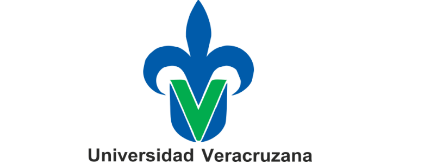 Inscripción Nuevo Ingreso
Lineamientos
Instructivo de Inscripción –SIIU-E
Instructivo SWADSUP-SYRNISU 
Guía GOAMEDI- Formato Responsiva Seguro Facultativo
Portal de Secretarios de Facultad
https://www.uv.mx/secretarios-facultad/
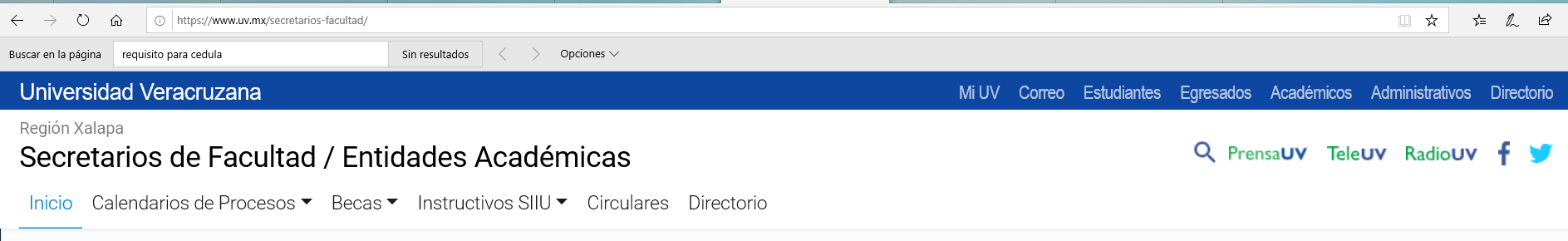 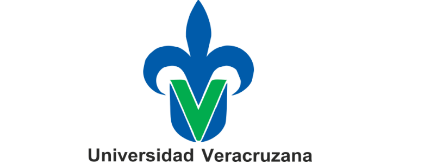 Programa Estudiando T
Los Programas Educativos a participar en el Programa Estudiando T 
Psicología-Xalapa: bloque o sección 3
Biología-Xalapa: bloque o sección 2
Teatro-Xalapa: bloques o secciones  1 y 3
Geografía-Xalapa: bloque o sección 1

Bloques de estudiantes con los puntajes obtenidos (más bajos) en el examen de ingreso.
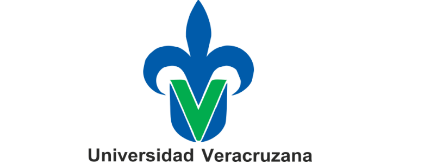 Departamento de Supervisión y Desarrollo Escolar
Credencialización  Seguro FacultativoRevisión de Constancias
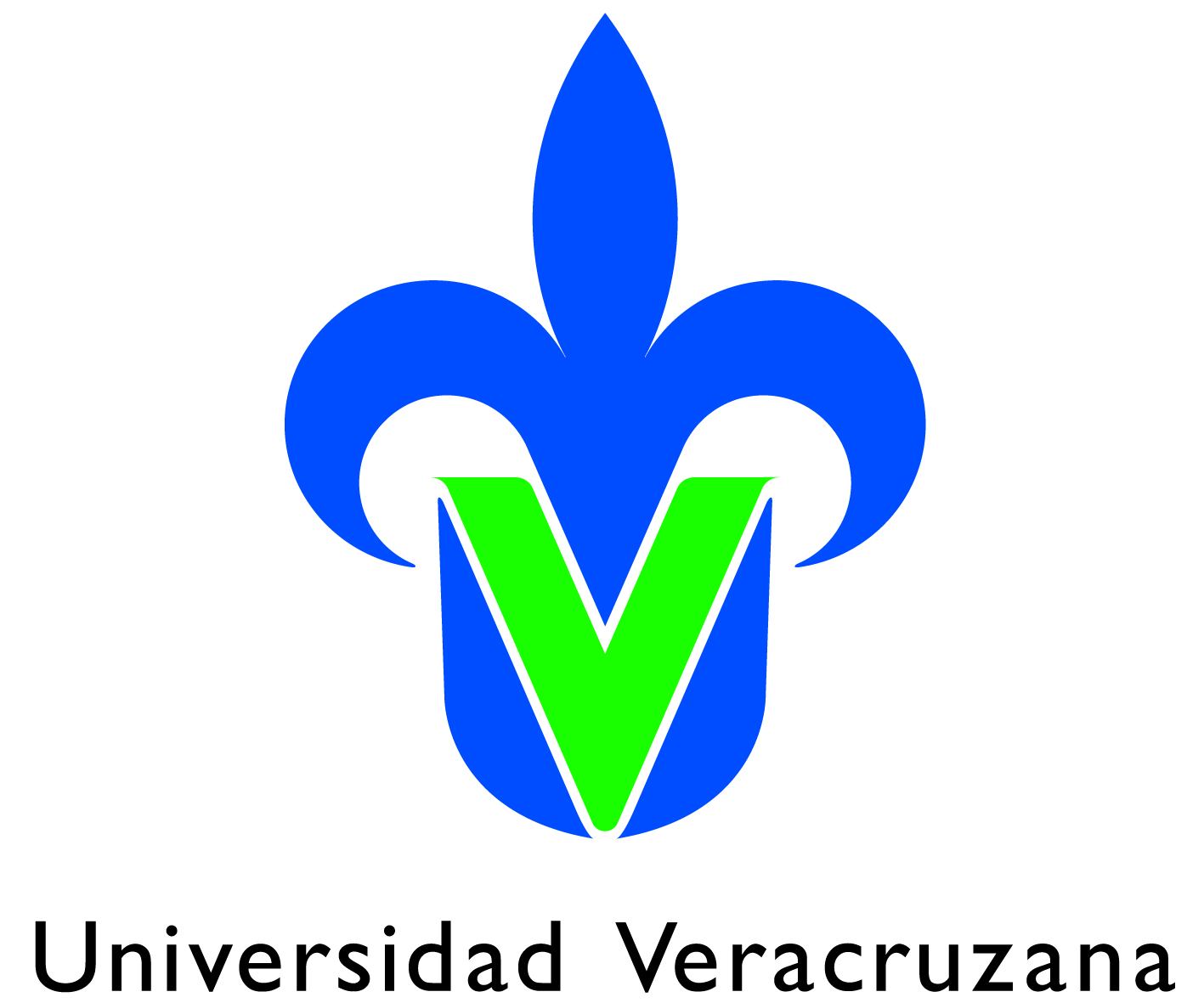 Seguro Facultativo-Nuevo Ingreso
Al inscribirse el solicitante deberá proporcionar el formato del Número de Seguridad Social (NSS), de acuerdo a lo indicado en las fichas de inscripción, mismo que se tramita en la siguiente liga: http://www.gob.mx/afiliatealimss.
Durante la Inscripción, en la forma SWAINNI, se deberá registrar la entrega del formato del NSS o el Formato de Responsiva-Seguro Facultativo (AE-P-F-28), según lo decida el solicitante, en la liga se muestra el formato.
 https://www.uv.mx/orgmet/files/2016/06/ae-p-f-28.pdf
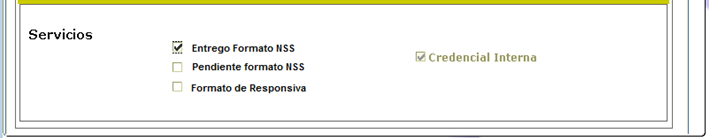 6
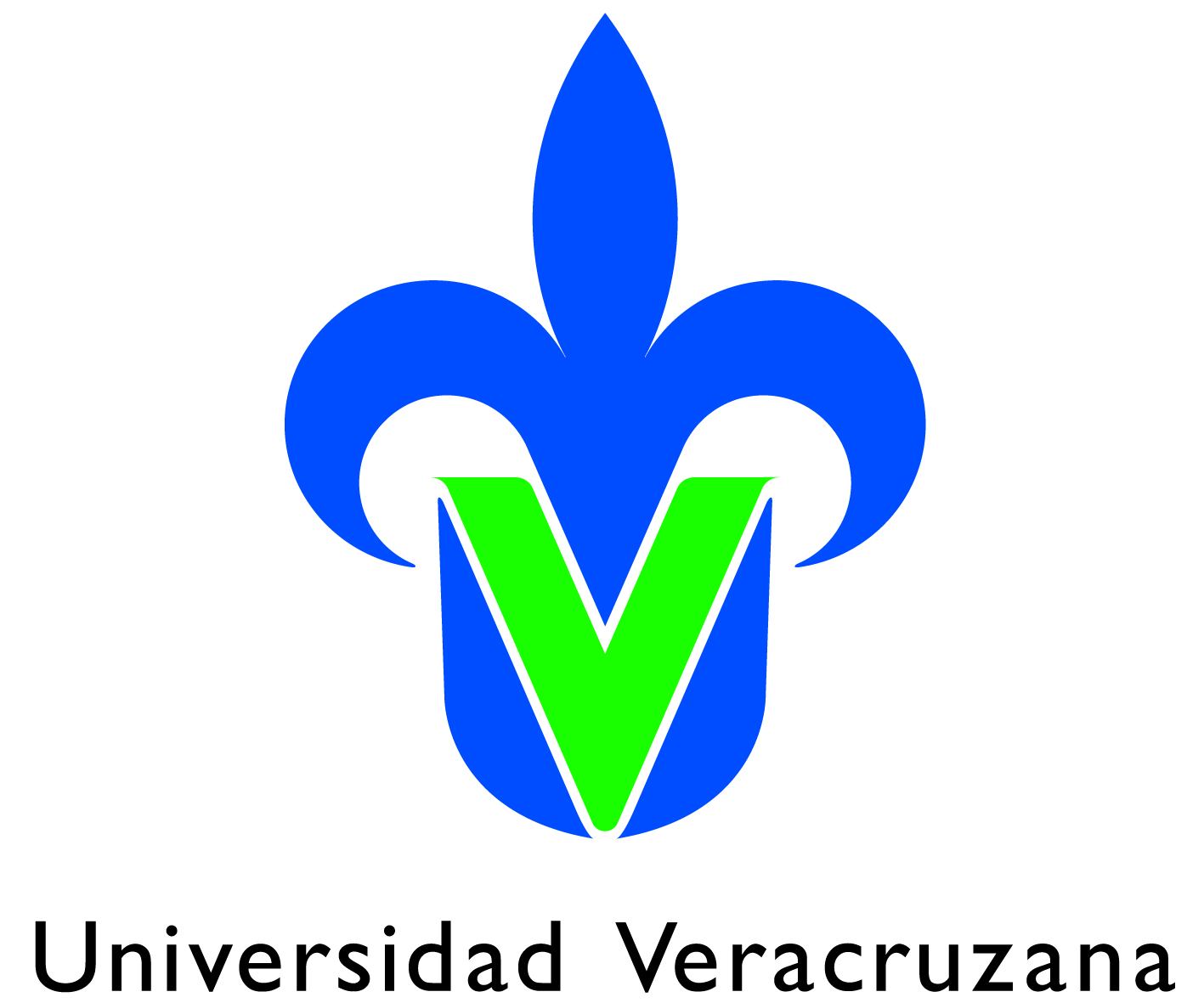 Posteriormente, las Entidades Académicas van a capturar el Número de Seguridad Social en la forma GOAMEDI. Consultar instructivo en portal de secretarios:
https://www.uv.mx/secretarios-facultad/
Los jóvenes que decidan no recibir el beneficio del seguro facultativo, por contar con otra prestación de seguridad médica similar, es importante que firmen el Formato  Responsiva-Seguro Facultativo (AE-P-F-28), mismo que beberá quedar en resguardo en la Entidad Académica.
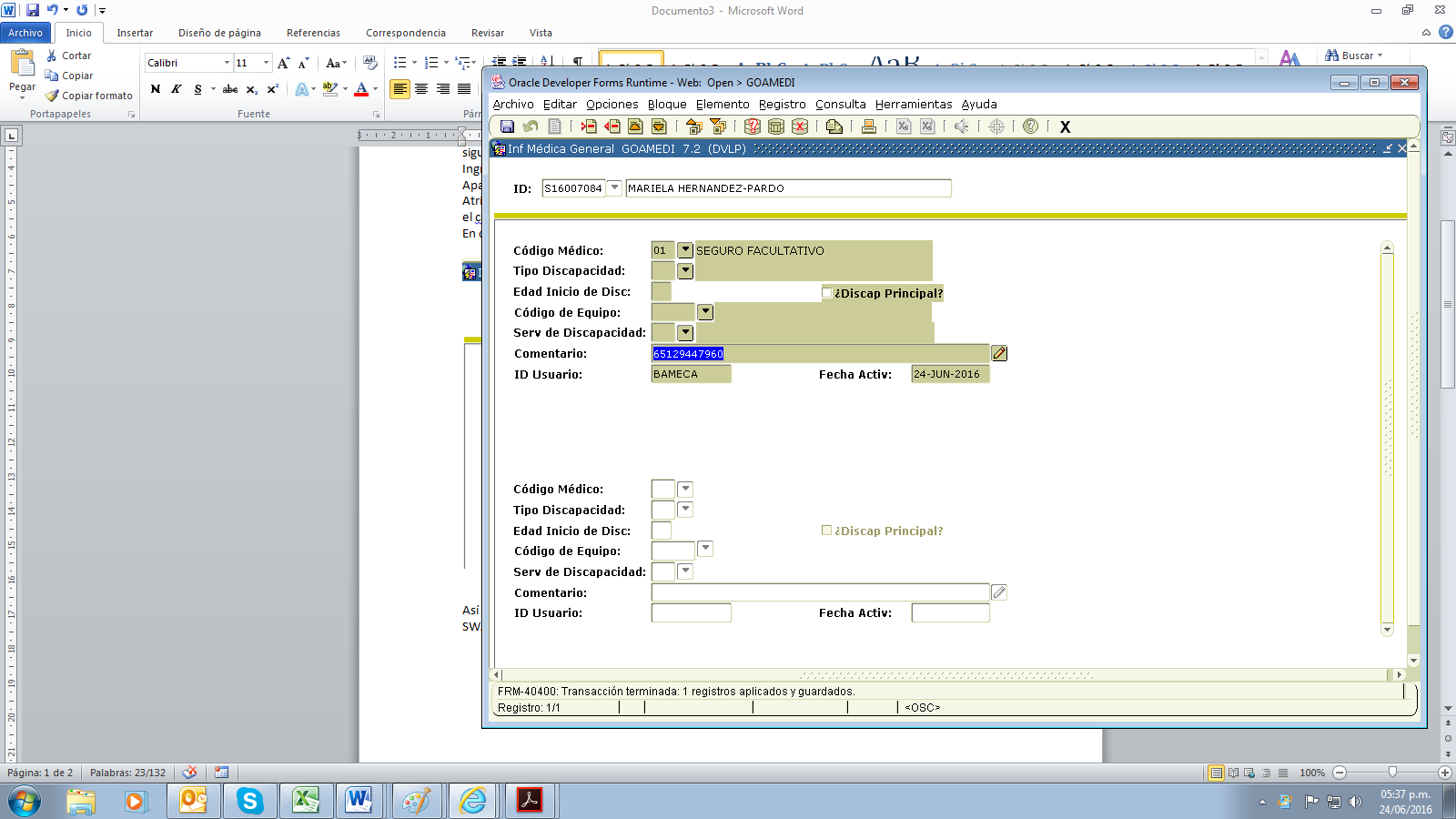 7
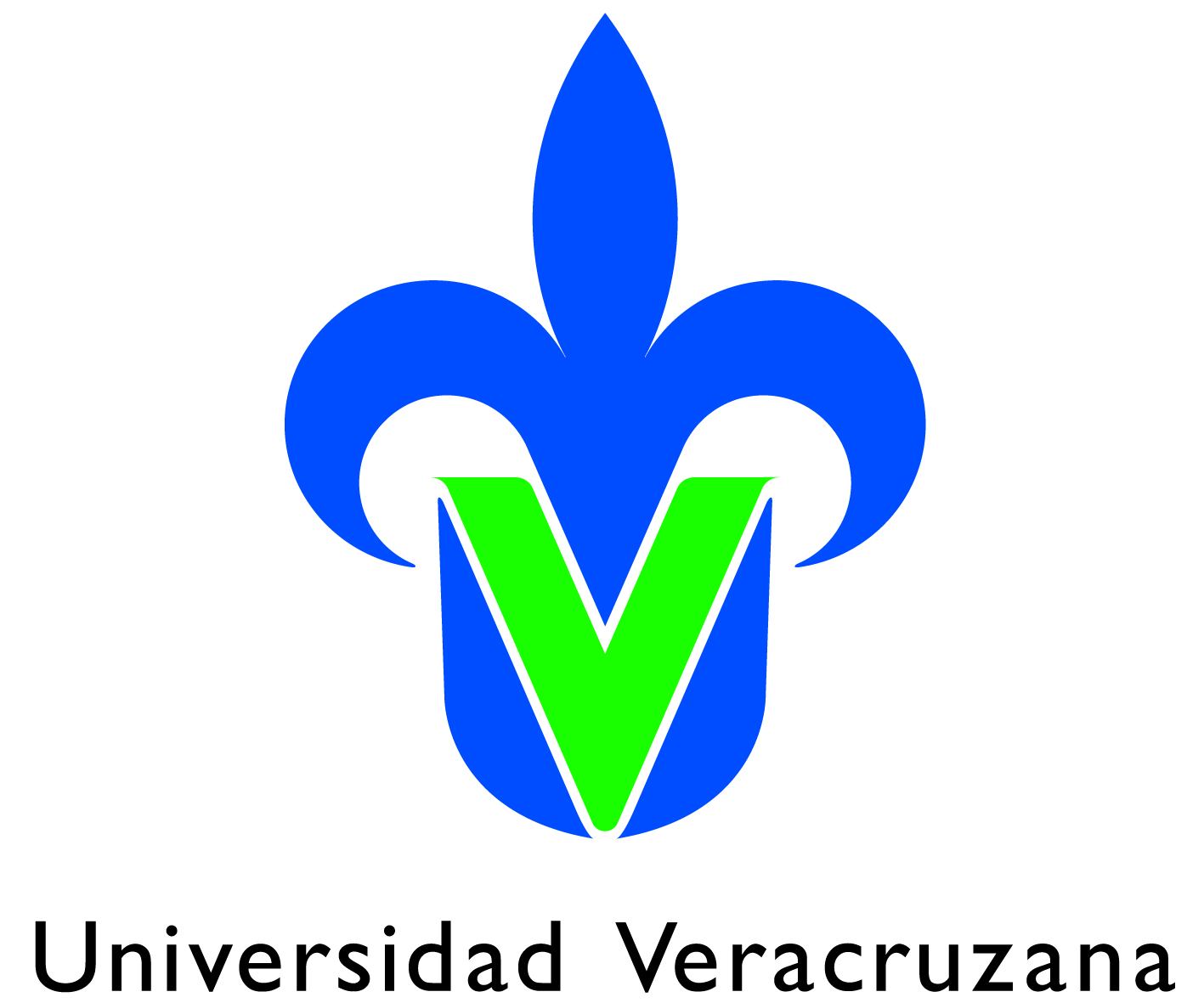 Fechas Importantes
8
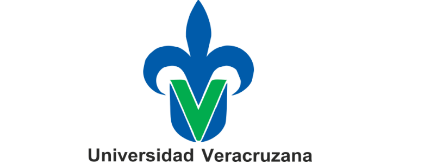 Departamento de Control Escolar
Apoyo TécnicoRecepción de actas de cierre de inscripción
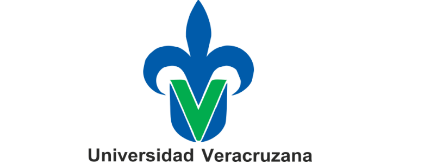 Entrega de Documentos
Entrega de actas, imprima dos tantos y una vez signados, turnarlos en la vicerrectoría para el posterior envío, en el caso de los Secretarios de Facultad en la región Xalapa, entregar directamente en la DGAE; de manera alterna enviar por correo electrónico a sus coordinadores del Departamento de Control Escolar el acta digitalizada con firma y sellos, a más tardar a las 13:00 hrs del jueves 8 agosto.

Generar los reportes SYRNISU, en dos tantos, sellarlos y firmarlos, turnando un ejemplar al Departamento de Supervisión y Desarrollo Escolar; de manera alterna enviar por correo electrónico a los supervisores del Departamento de Supervisión y Desarrollo Escolar, el documento digitalizado con firma y sellos.
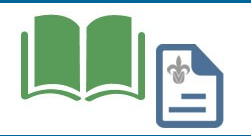 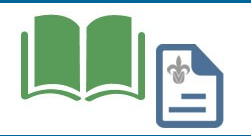 Circular de Movimientos Escolares
https://www.uv.mx/secretarios-facultad/files/2019/07/Circular0022019.pdf
*Fechas en apego al EA 2008, Reglamento de Movilidad
*Auditoría Matrícula (I/E), Estadística 911

Etiquetar egresados
http://www.uv.mx/escolar/secretarios/siiu/swprqcm-egreso.pdf

2 etapas
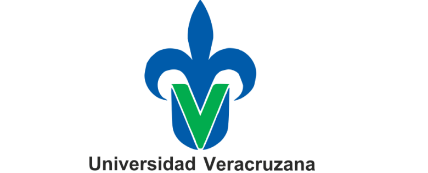 Etiquetado de Egresados
Biológico Agropecuaria, Humanidades y Artes, a partir de las 15:00 hrs, 9 de julio
Económico-Administrativa, a partir de las 15:00 hrs, 10 de julio
Técnica, a partir de las 15:00 hrs, 11 de julio
Cs. de la Salud, a partir de las 15:00 hrs,  12 y 13 de agosto
SEA, a partir de las 15:00 hrs, 14 de agosto
Biológico Agropecuaria, Humanidades y Artes, a partir de las 15:00 hrs, 23 de agosto
Económico-Administrativa, a partir de las 15:00 hrs, 26 de agosto
Técnica, a partir de las 15:00 hrs, 27 de agosto
Cs. de la Salud, a partir de las 15:00 hrs,  28 y 29 de agosto
SEA, a partir de las 15:00 hrs, 30 de agosto
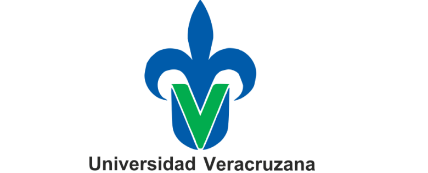 Dirección del Área de Formación Básica General
Examen Diagnósticodel AFBGCalendario Exámenes de Competencia
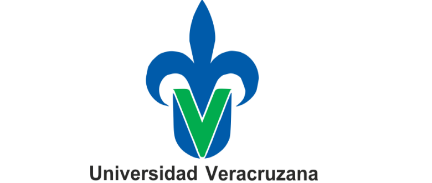 Participación Oficialía Mayor
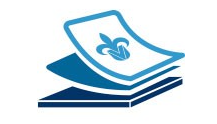 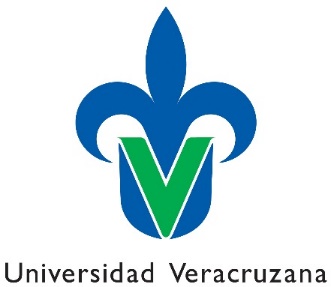 ATENCIÓN DE Casos escolares
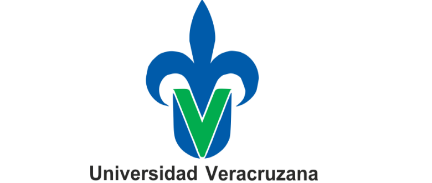 Comentarios